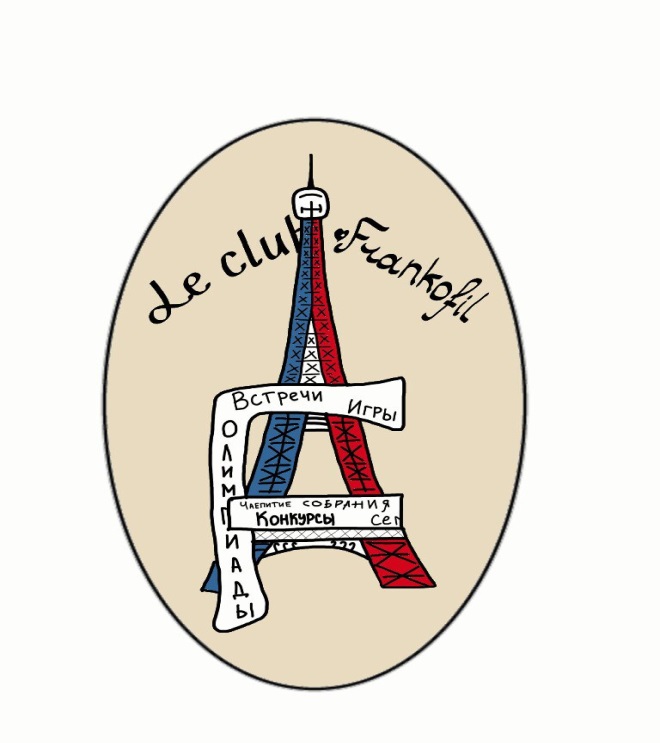 «Кто не знает чужих языков, не знает ничего о своём».  
(Иоганн Вольфган фон Гёте)
Отчётное заседание клуба
«FAN»
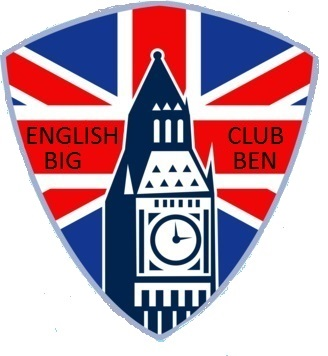 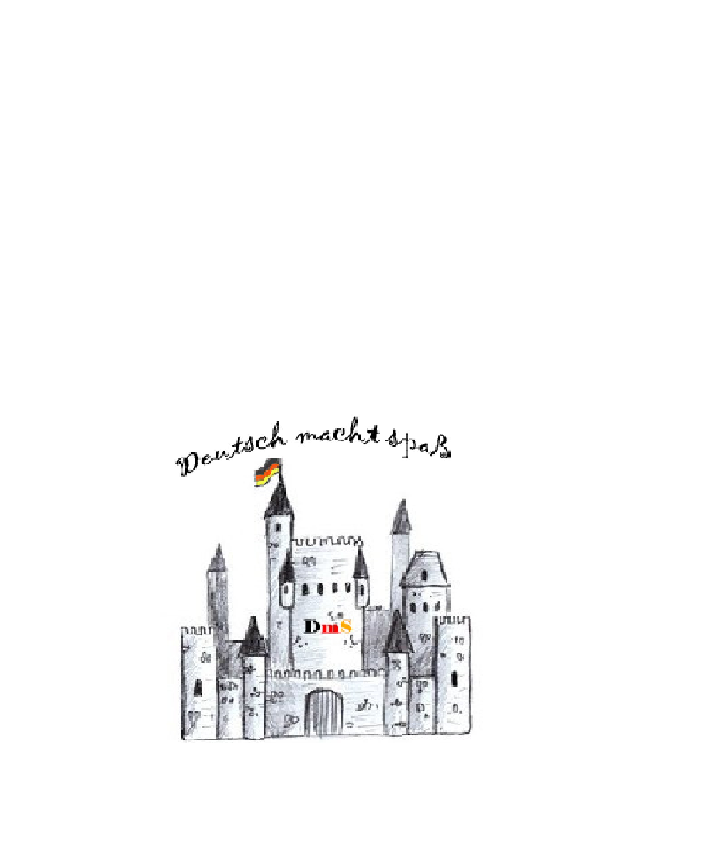 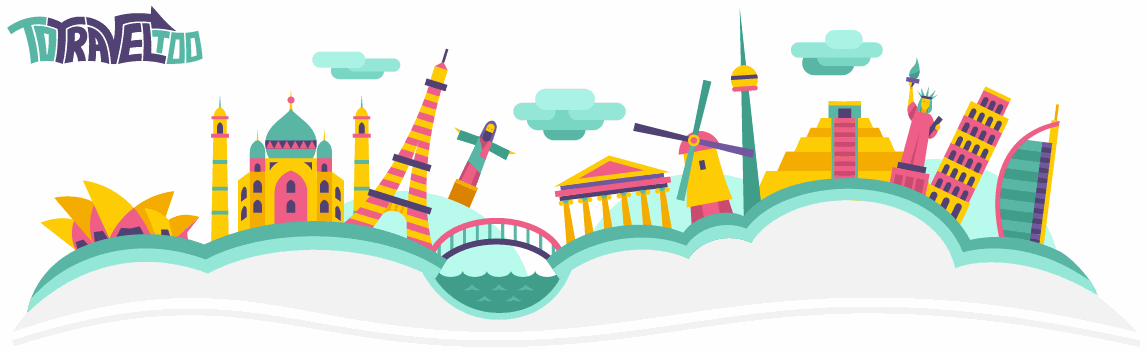 These are places in the world…
«Путешествия учат больше, чем что бы то ни было. Иногда один день, проведённый в других местах, даёт больше, чем десять лет жизни дома.»  (Анатоль Франс)
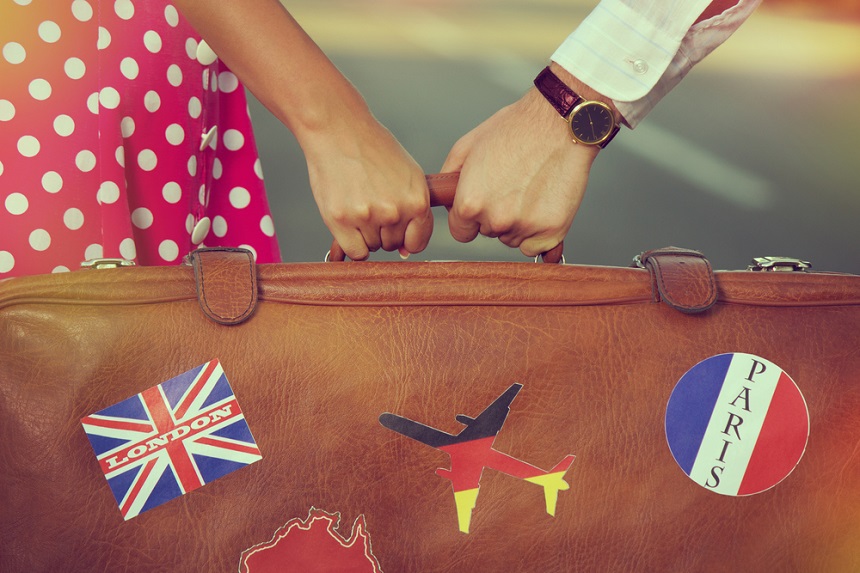 секция «Страноведческая»
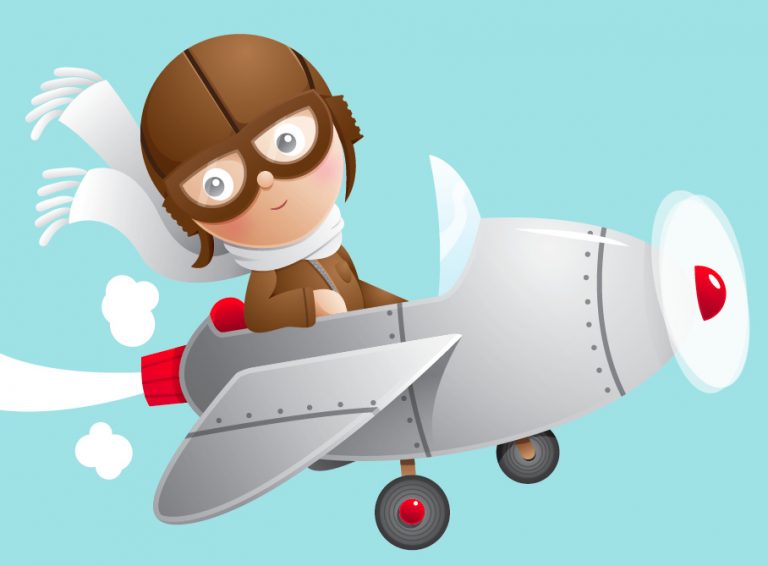 «Учить язык, значит открыть новое окно в мир». 
(китайская пословица)
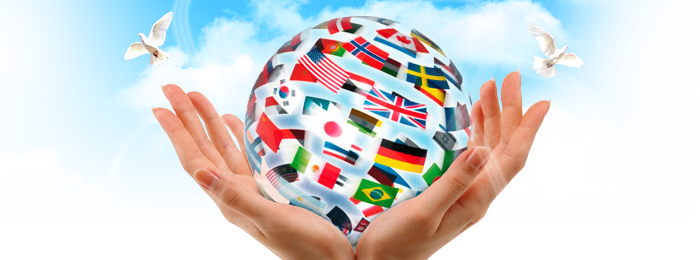 секция «Страноведческая»
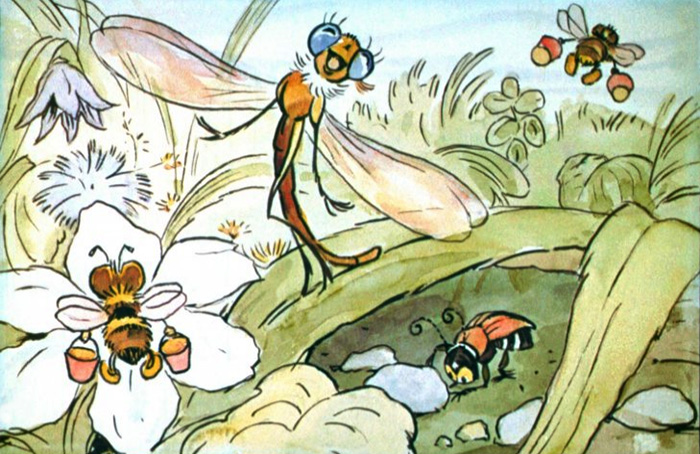 «Для изучения языка гораздо важнее свободная любознательность, чем грозная необходимость».
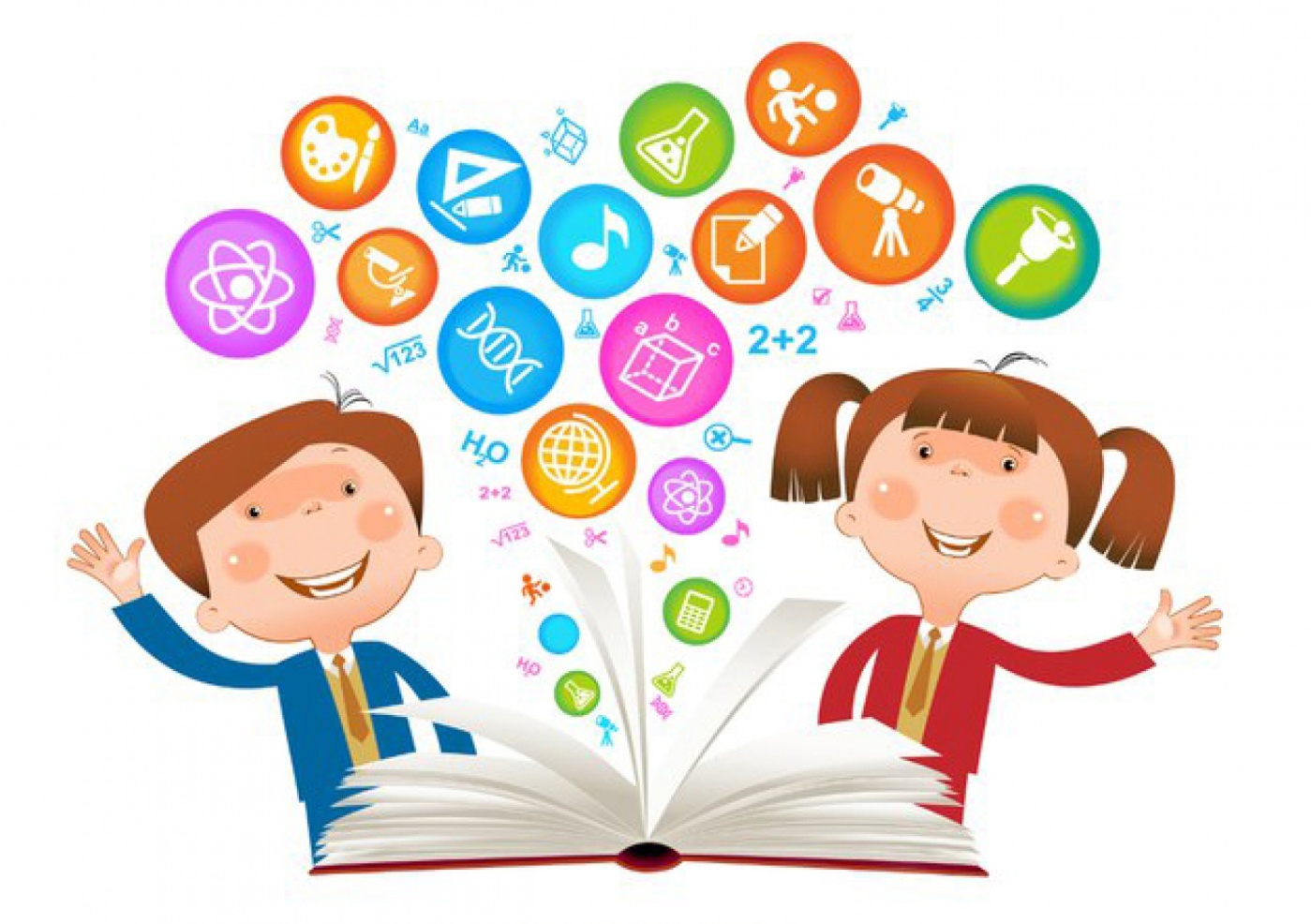 секция «Юный исследователь»
«Изучение иностранного языка есть расширение сферы всего того, что мы вообще можем изучить».
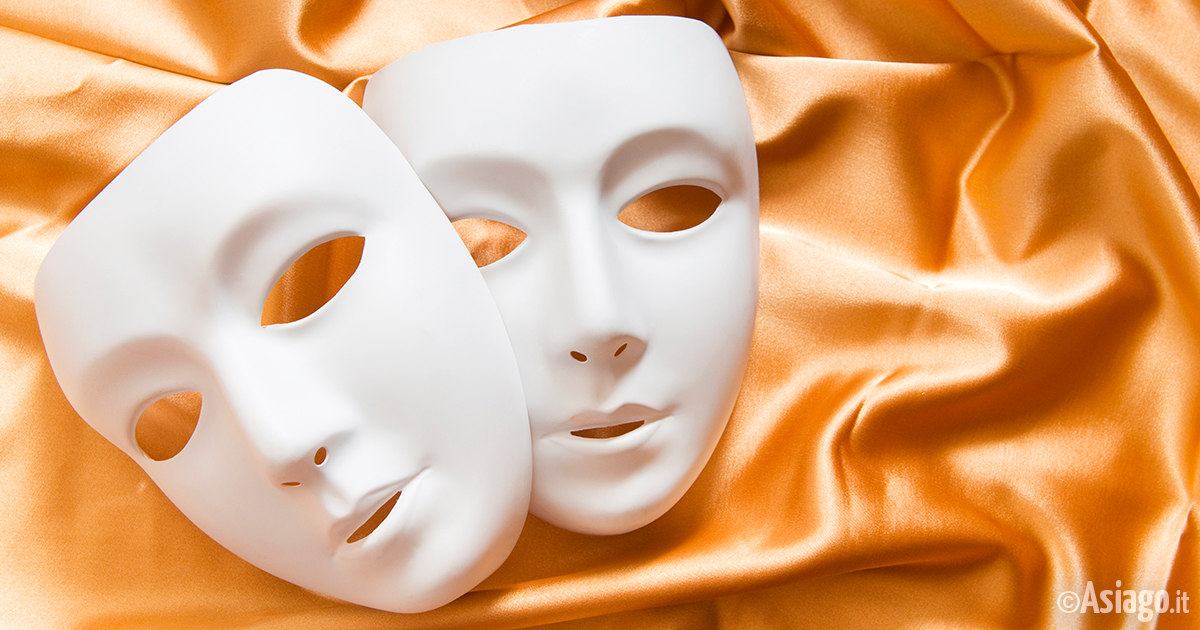 секция «Театрально-фестивальная»
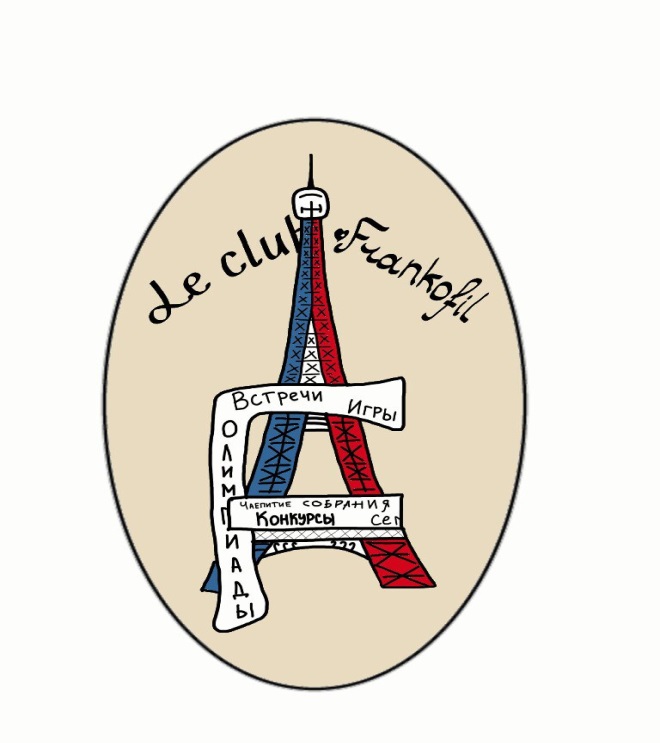 «Кто не знает чужих языков, не знает ничего о своём».  
(Иоганн Вольфган фон Гёте)
«FAN»
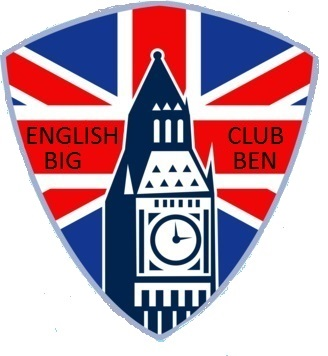 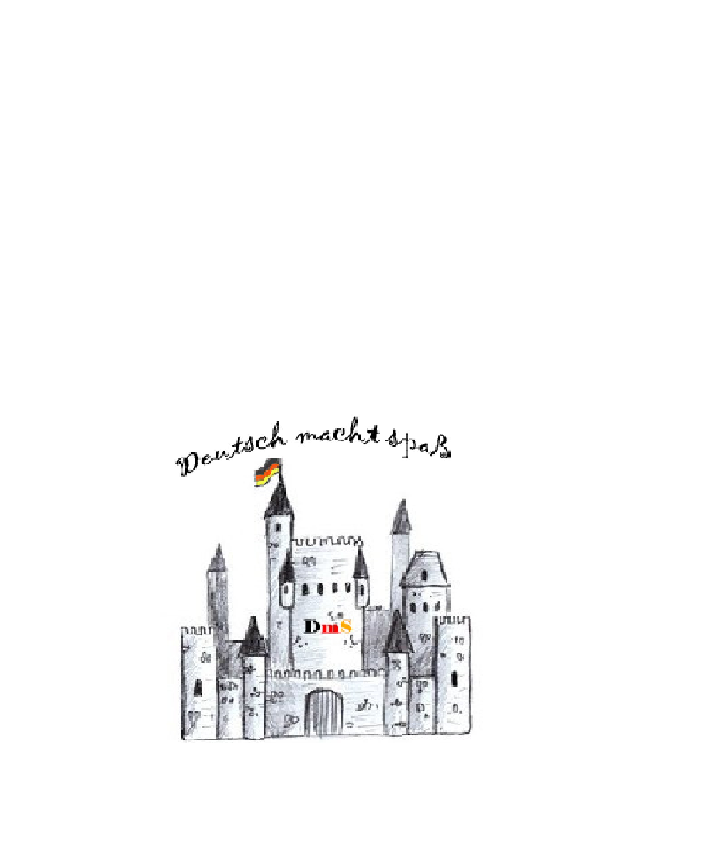 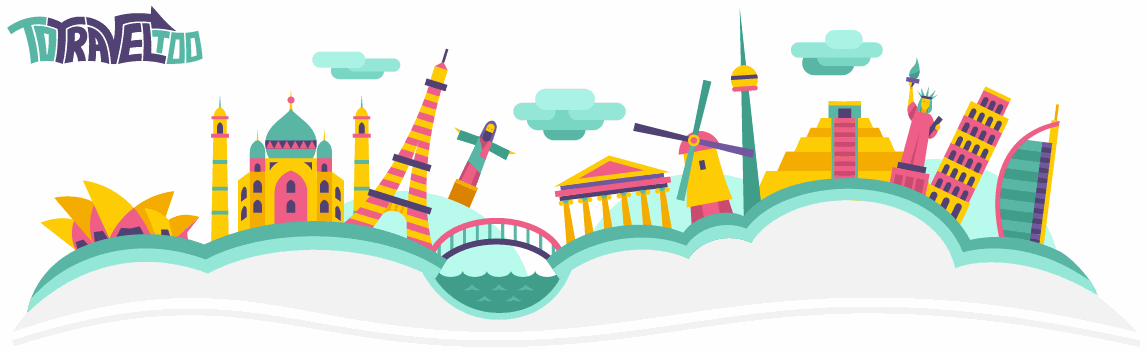 До новых встреч, 
                  дорогие друзья!
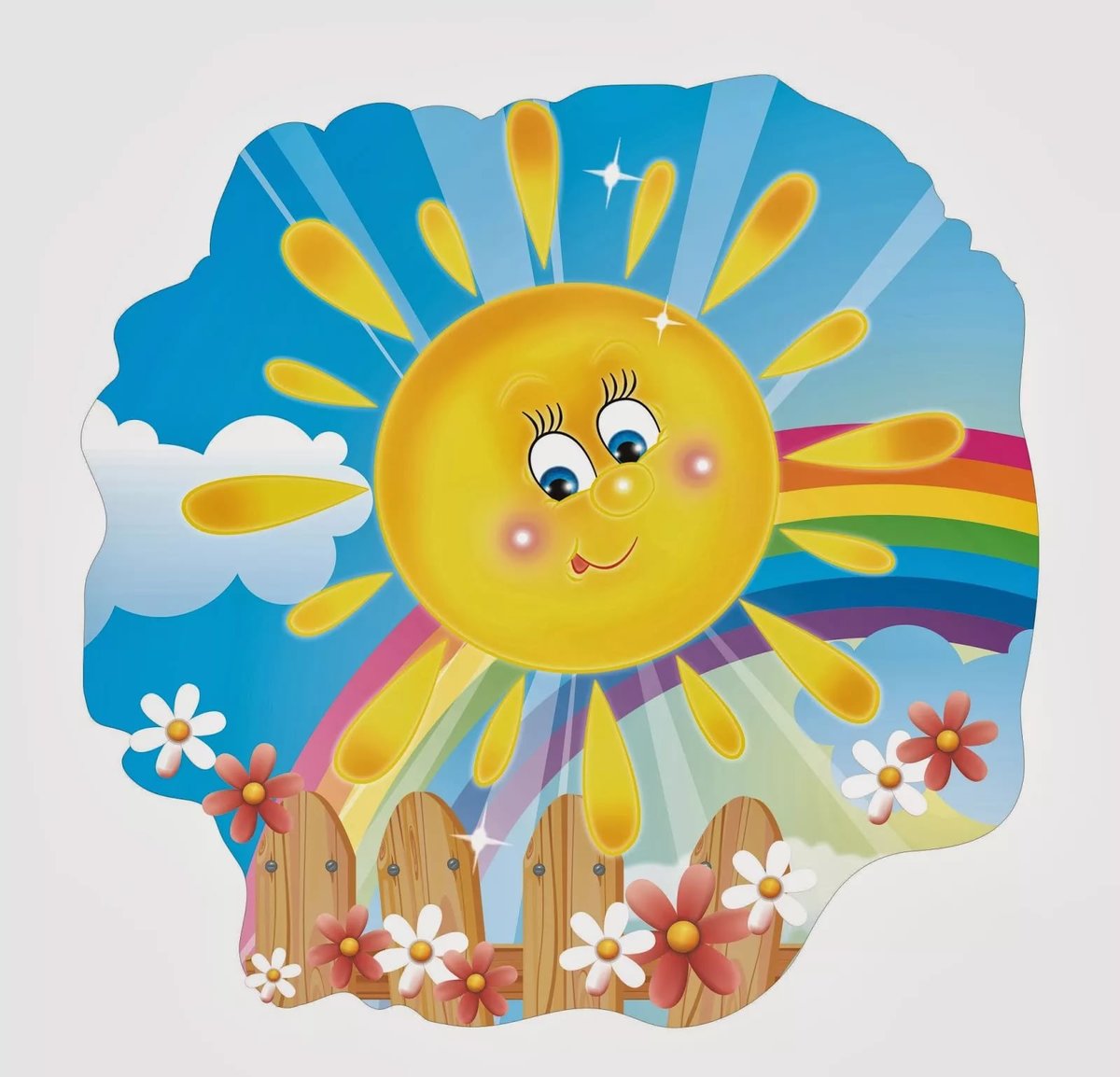